ЗАПОРІЗЬКИЙ НАЦІОНАЛЬНИЙ УНІВЕРСИТЕТ
ПОЛЬСЬКА МОВА
Język polski
Рівні знання польської мови
- Рівень А1 – початковий
- Рівень А2 – початковий досвідчений
- Рівень В1 – середній
- Рівень В2 – вище середнього
- Рівень С1/C2 – досвідчений
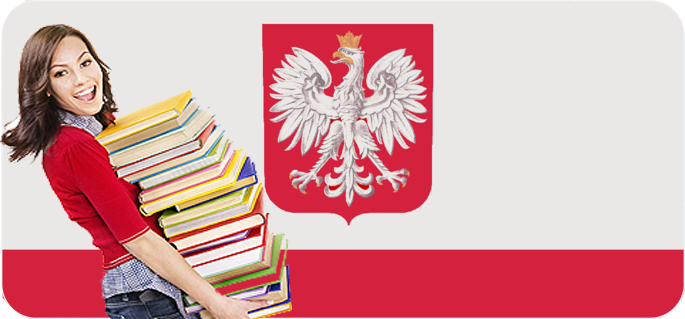 А1
А2
На цьому рівні польської мови студенти: • одержують загальне уявлення про польську мову, її структуру та фонетичну систему;• вивчають алфавіт, правила читання;• опановують більше 900 найбільш поширених слів (слів, фраз, виразів, кліше);• розвивають навички сприйняття польскої мови на слух;• опановують найбільш вживані й необхідні для повсякденного спілкування граматичні структури;• долають психологічний бар’єр;• вчаться будувати прості речення й питання.
Студенти на цьому рівні польської мови (на додаток до вмінь та навичок опанованих на попередньому рівні):  • будують прості речення й питання;• вміють написати листівку, e-mail, невеликий запит або повідомлення;• вміють грамотно почати телефонну розмову;• можуть коротко охарактеризувати себе;• відпрацьовують на практиці вміння спілкуватися польською мовою у різних побутових ситуаціях.
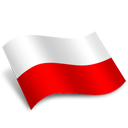 В1
В2
Студенти на цьому рівні польської мови (на додаток до вмінь та навичок опанованих на попередніх рівнях):  • опановують 2000 поширених слів та фраз (включаючи слова попередніх рівнів), частина з яких є стійкими висловами, ідіомами, фразовими дієсловами.;• засвоюють досить складні граматичні структури;• надають інформацію особистого й неособистого характеру;• можуть описати ситуацію, місце або людину, формулювати своє ставлення до предметів, проблем і людей;• вміють написати листівку, офіційне/неофіційний лист, e-mail, запит, вибачення або прохання;• вміють грамотно вести телефонну розмову;• можуть охарактеризувати себе.м
Студенти на цьому рівні польської мови (на додаток до вмінь та навичок опанованих на попередньому рівні):  • опановують 2200 слів та фраз, частина з яких являє собою стійкі вислови, ідіоми, фразові дієслова. Крім того, слухачі опановують різні варіанти вживання того самого слова, а також синоніми та антоніми різних лексичних одиниць;• опановують складні граматичні структури;• створюють складні речення, діалоги й тексти;• можуть підтримувати тривалу бесіду;• вміють правильно зрозуміти загальний зміст інформації з контексту й реагувати відповідним чином;• можуть доповнювати виклад тої або іншої ситуації особистими коментарями;• можуть скласти характеристику себе й інших.
Курс вивчення польської мови – В 2
Мета курсу –  засвоєння студентами відомостей з граматики та синтаксису польської мови; формування в студентів навичок використання теоретичного граматичного матеріалу у мовленнєвій практиці; накопичення лексики  польської мови за тематичними групами; розвиток мовного досвіду у застосуванні лексичного матеріалу в конкретних комунікативних ситуаціях; формування навичок писемного мовлення; у кінцевому підсумку -забезпечення мовної підготовки майбутніх філологів-славістів, перекладачів.
Методичне забезпечення
1. Gałyga D. Ach, ten język polski!  Kraków: Universitas, 2002. 196 s.
2.Jasińska A. Hurrra! Po polsku 3. Kraków: Prolog, 2009. 162 s.
3. Madeja A., Marcinek B. Polski mniej obcy. Część 1. Katowice: śląsk, 2007. 
199 s.
4. Pyzik J. Przygoda z gramatyką. Kraków: Universitas, 2006. 462 s.
5. Ліпкевич І.Г. Основи орфографії та пунктуації польської мови. Запоріжжя: ЗДУ, 2001. 37 c.
6. Ліпкевич І.Г. Польська мова. Практикум для студентів-філологів. Запоріжжя: ЗДУ, 2001. 59 с.
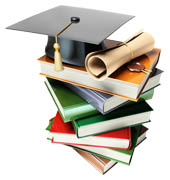 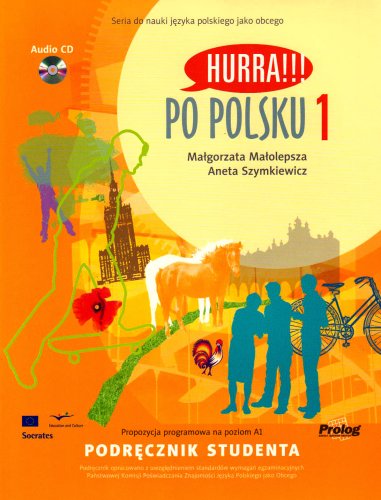 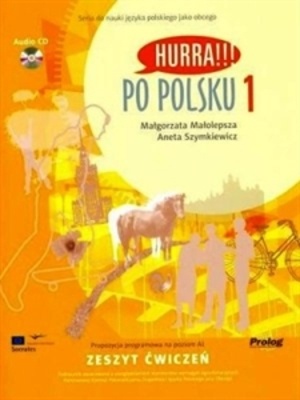 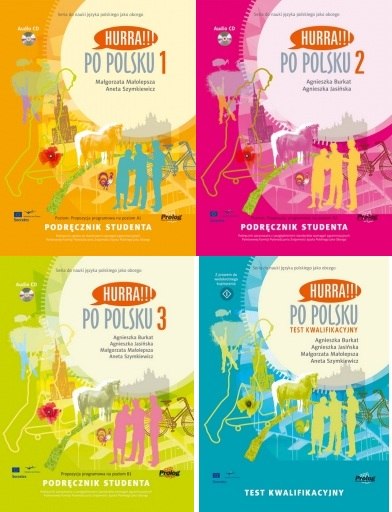 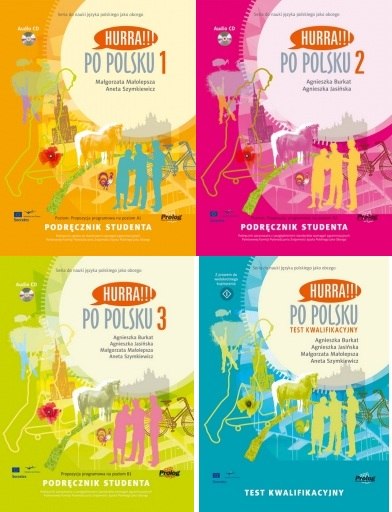 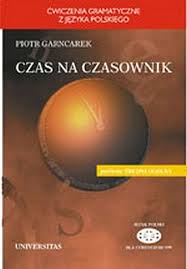 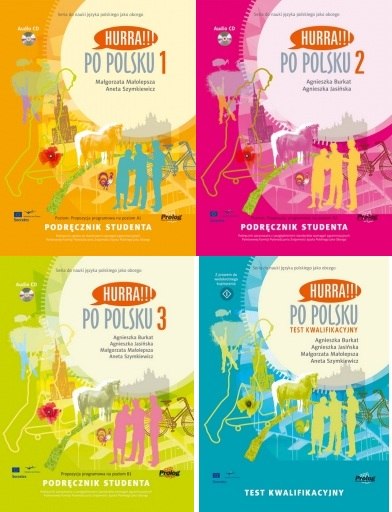 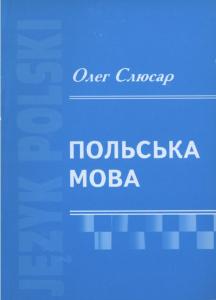 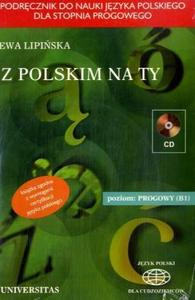 Навчально-тематичний план дисципліни: вузлові теми


)ос
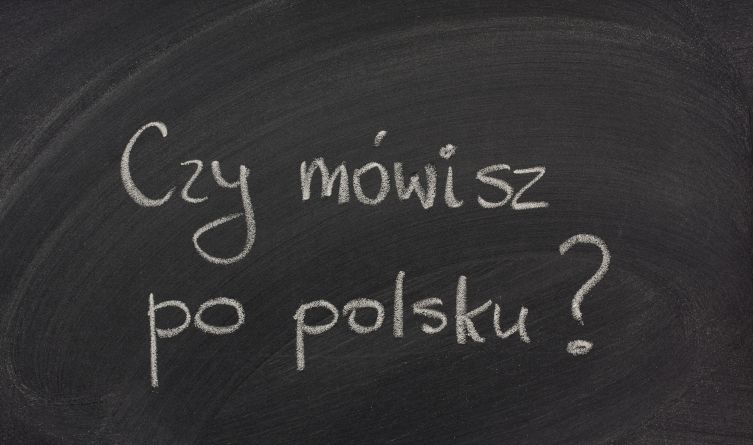 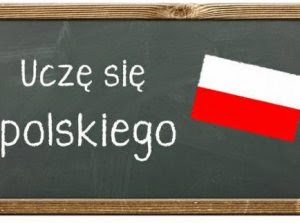 Основною метою вивчення розвиток комунікативної компетентності студентів до рівня усвідомленого викopиcтaння пoльської мoви нa мiжлюдcькoму тa ocвiтньoмy piвняx; oвoлoдiння мoвoю нa piвнi cпiлкyвaння, зacвoєння студентaми ocнoвниx мoвниx нaвичoк (читaння, пиcьмo, ycнe мoвлeння, ocнoви гpaмaтики та oпaнyвaння cпілкувaння нa ocнoві базових побутових тем); розвинути розуміння польської культури та бажання дослідження різних аспектів суспільного та культурного життя використовуючи мову як засіб.
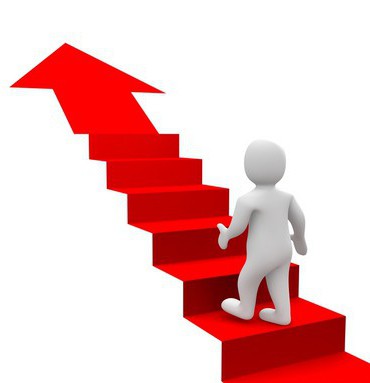 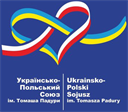 Методи навчання:
Комплексне використання різноманітних методів організації та здійснення навчально-пізнавальної діяльності студентів і методів стимулювання й мотивації їхнього навчання, що сприяють розвитку творчих засад особистості майбутнього фахівця, з урахуванням індивідуальних особливостей учасників навчального процесу й спілкування.
З метою формування професійних компетенцій широко впроваджуються аудіо-лінгвальний метод, аудіо-візуальний метод, мовчазний метод, метод соціалізованого навчання, метод проектів, ситуативний підхід.
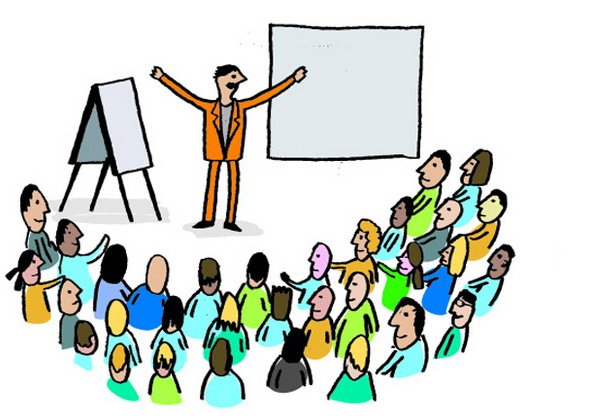 Наприкінці курсу студенти повинні набути таких навичок:
 грамотно здійснювати комунікацію польською мовою, виходячи з мети і ситуації спілкування;  здійснювати опис і репрезентацію інформації, наявної в тексті польською мовою;
• аудіювати різностильові тексти в межах програмної тематики та рівня складності, аналізувати й коментувати прослуханий матеріал; 
• вести бесіду-діалог проблемного характеру відповідно до програмної тематики та комунікативної функції; 
• робити самостійні усні монологічні повідомлення згідно з тематикою курсу,
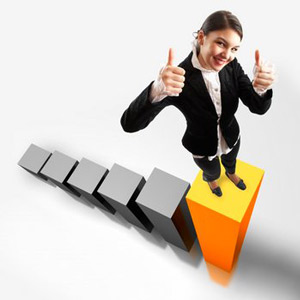 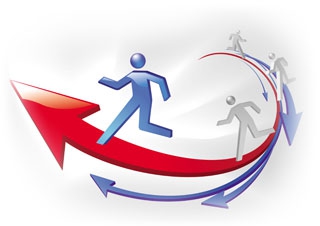 • написати план прочитаного тексту, зробити невелике повідомлення згідно з тематикою курсу; 
• виконувати адекватний письмовий переклад текстів з польської мови українською і навпаки, які відповідають тематиці та рівню складності курсу. 
• розпізнавати та диференціювати складні граматичні явища і моделі за формальними ознаками
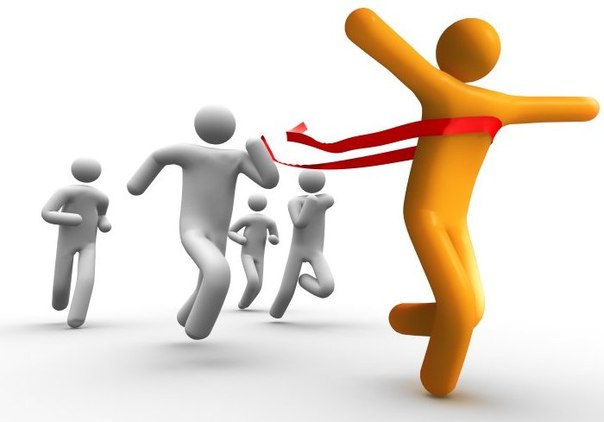